Board Of Education Meeting
SCOTIA-GLENVILLE CENTRAL SCHOOL DISTRICT
Presentation of 
EV Infrastructure Upgrade Project
November 4, 2024
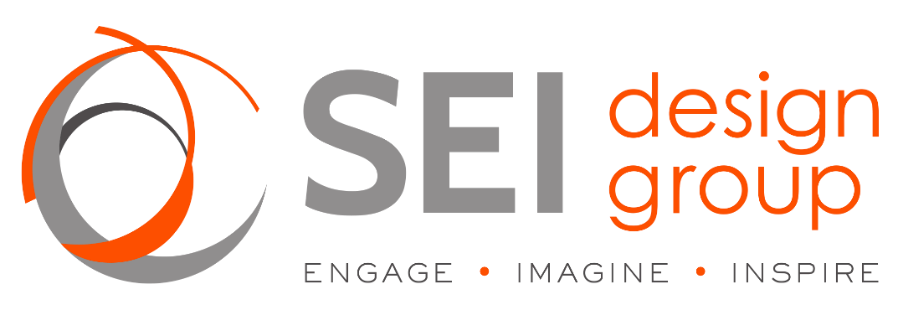 Agenda
Proposed Scope of Work
Proposed Budget
Financial Overview
Proposed Project Timeline
Proposed Project Schedule

2024 Capital Improvement Project Update
Proposed Scope of Work
Beukendaal Building
Abatement / Removal of Beukendaal Building
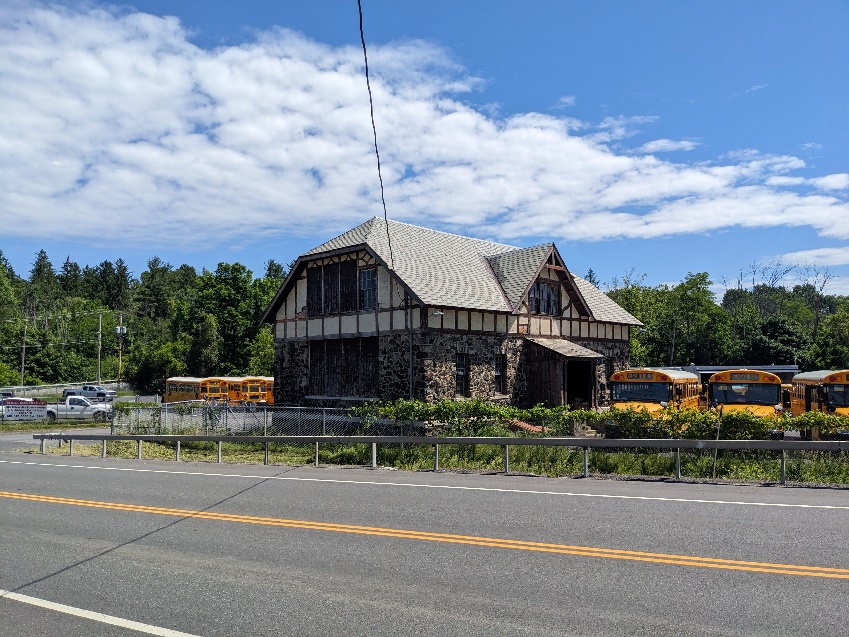 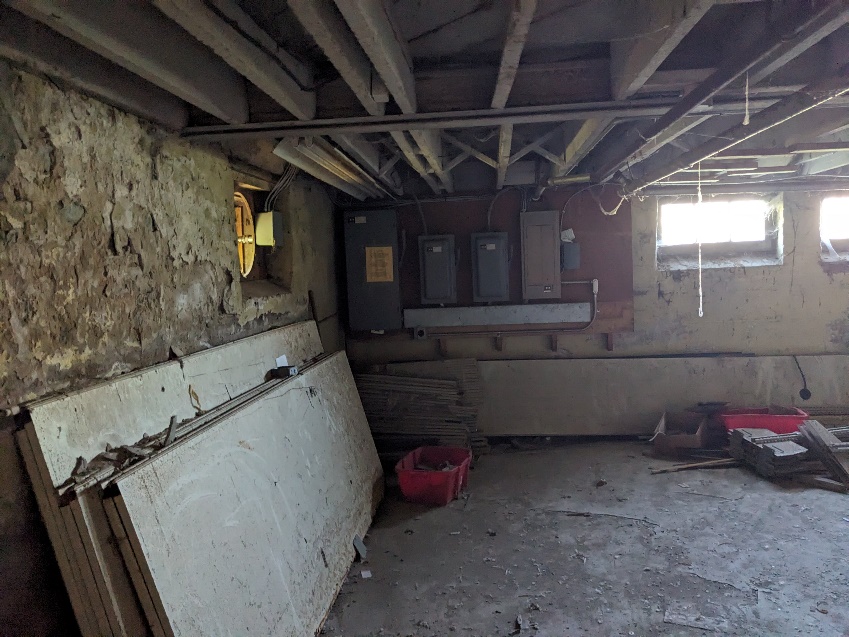 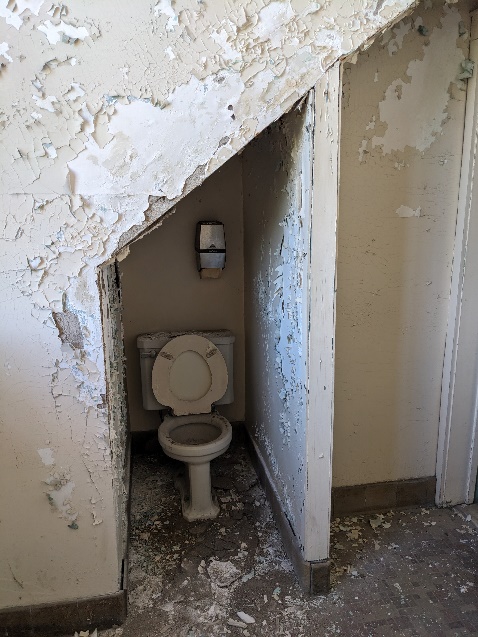 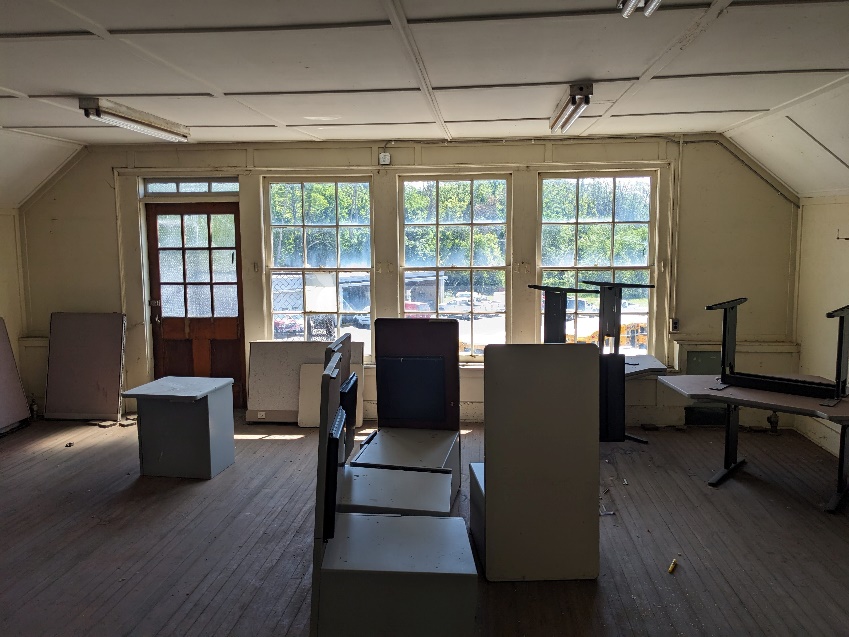 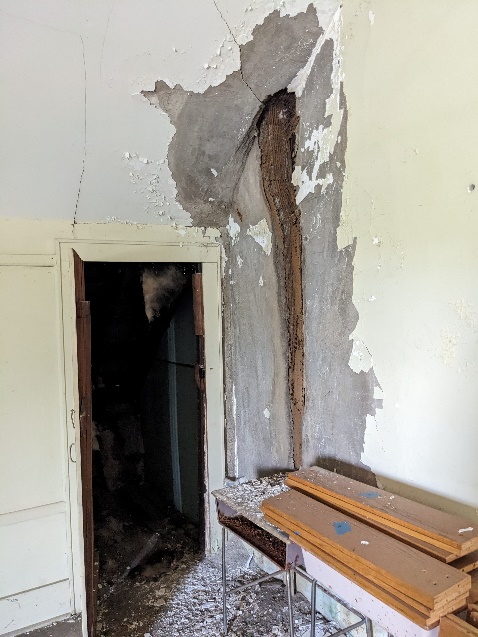 Proposed Scope of Work
Electrical Service Upgrade
New transformer, switchgear, generator
Preparation for future charging pedestals
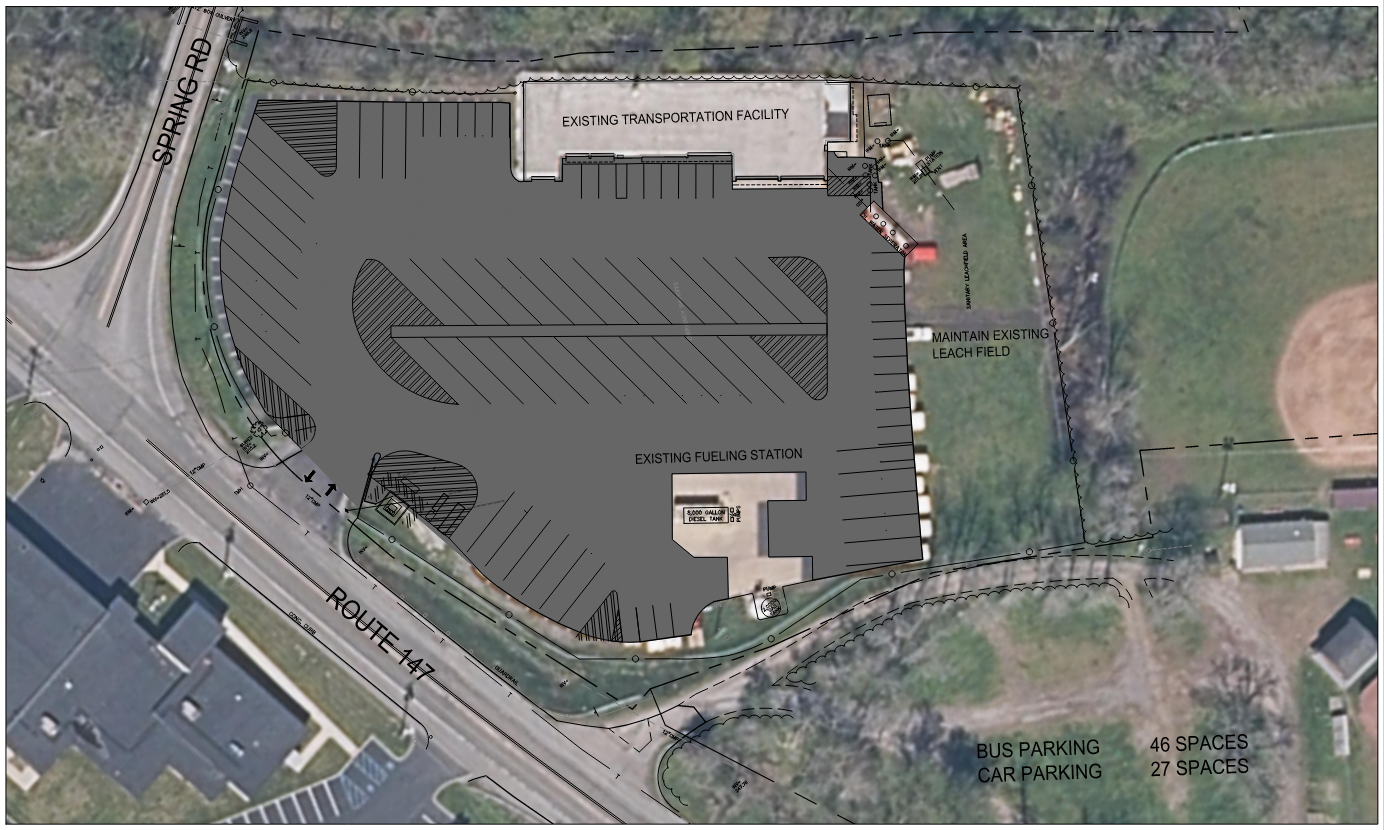 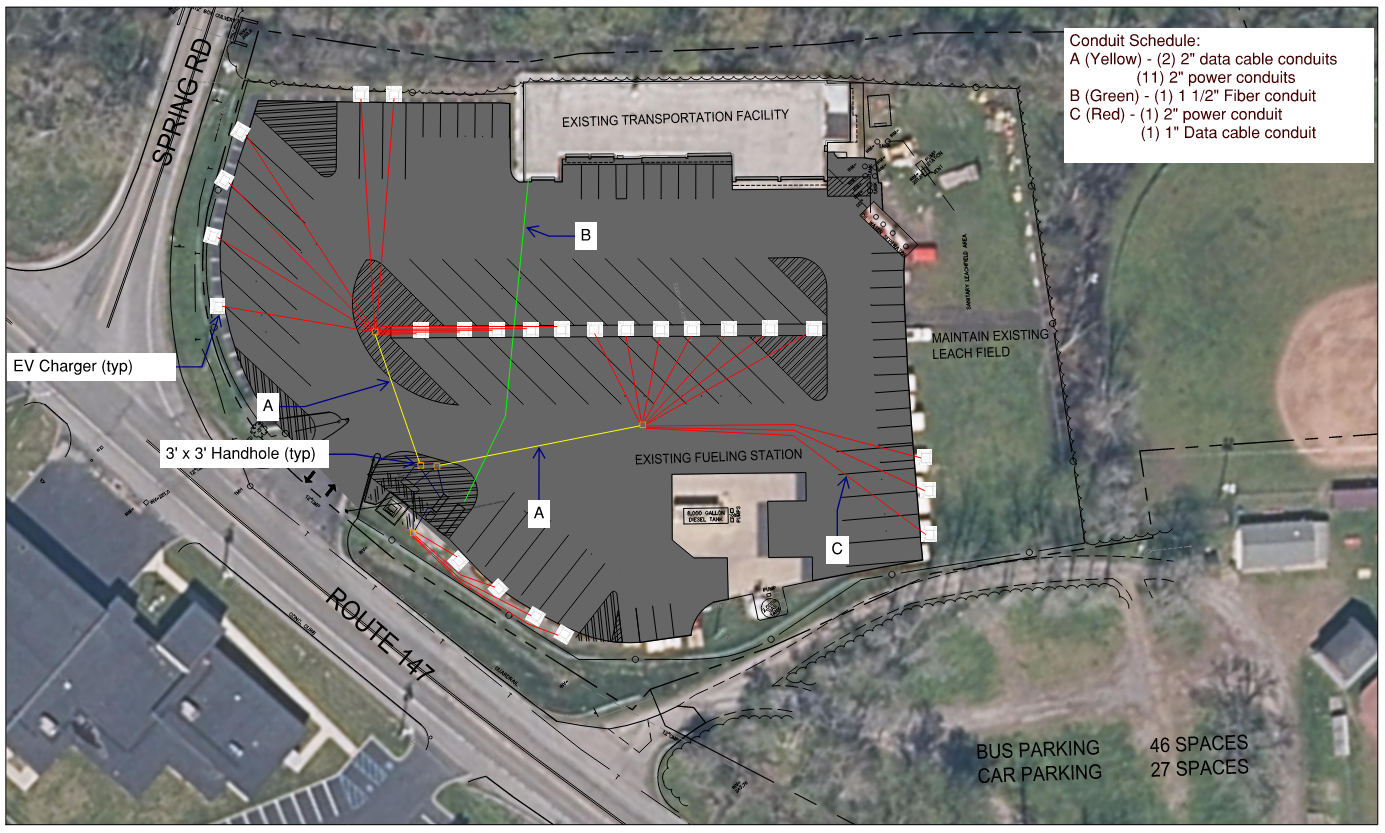 Proposed Scope of Work
Sequence of Operations (tentative)
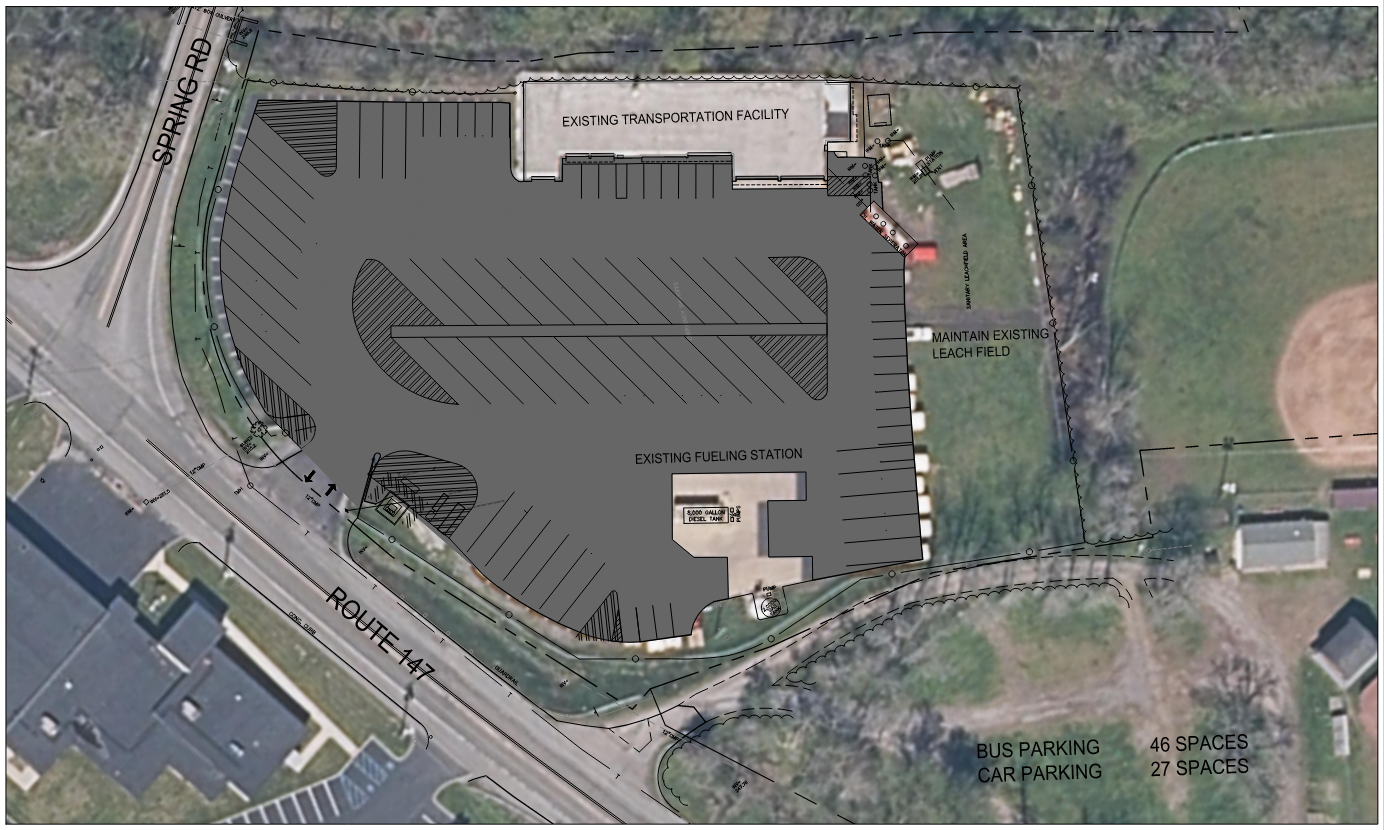 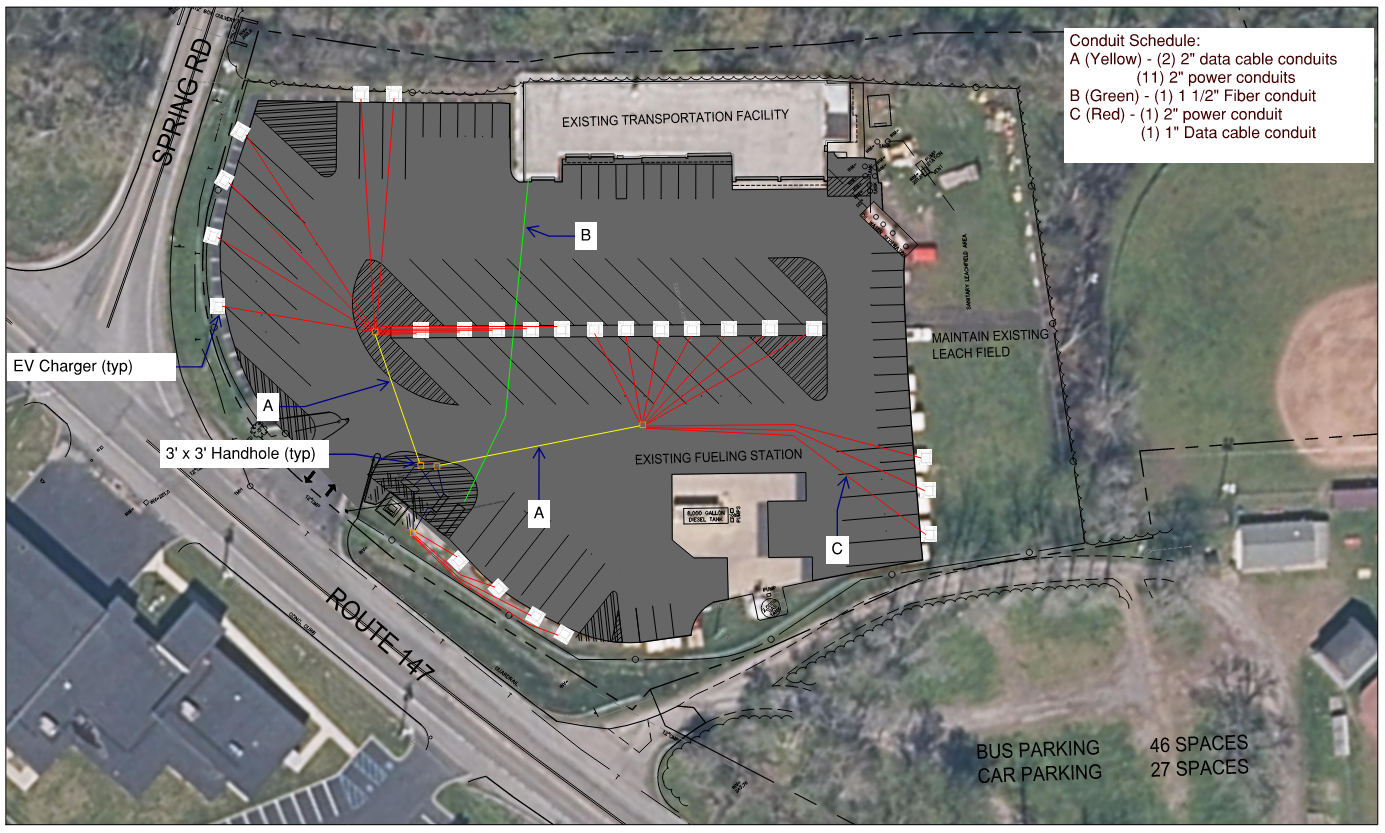 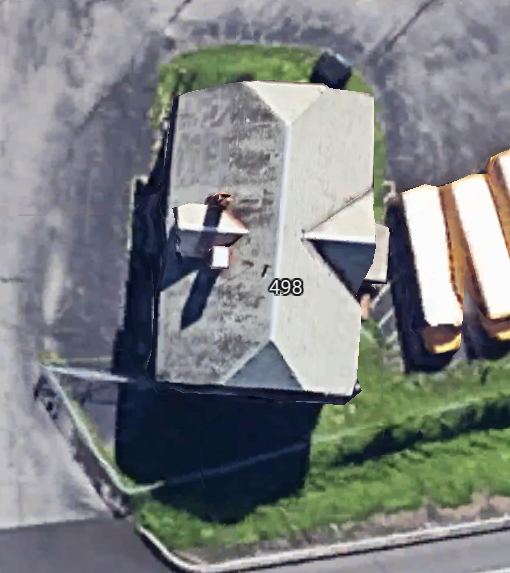 Proposed Scope of Work
Sequence of Operations (tentative)
Beukendaal Building abated and demolished
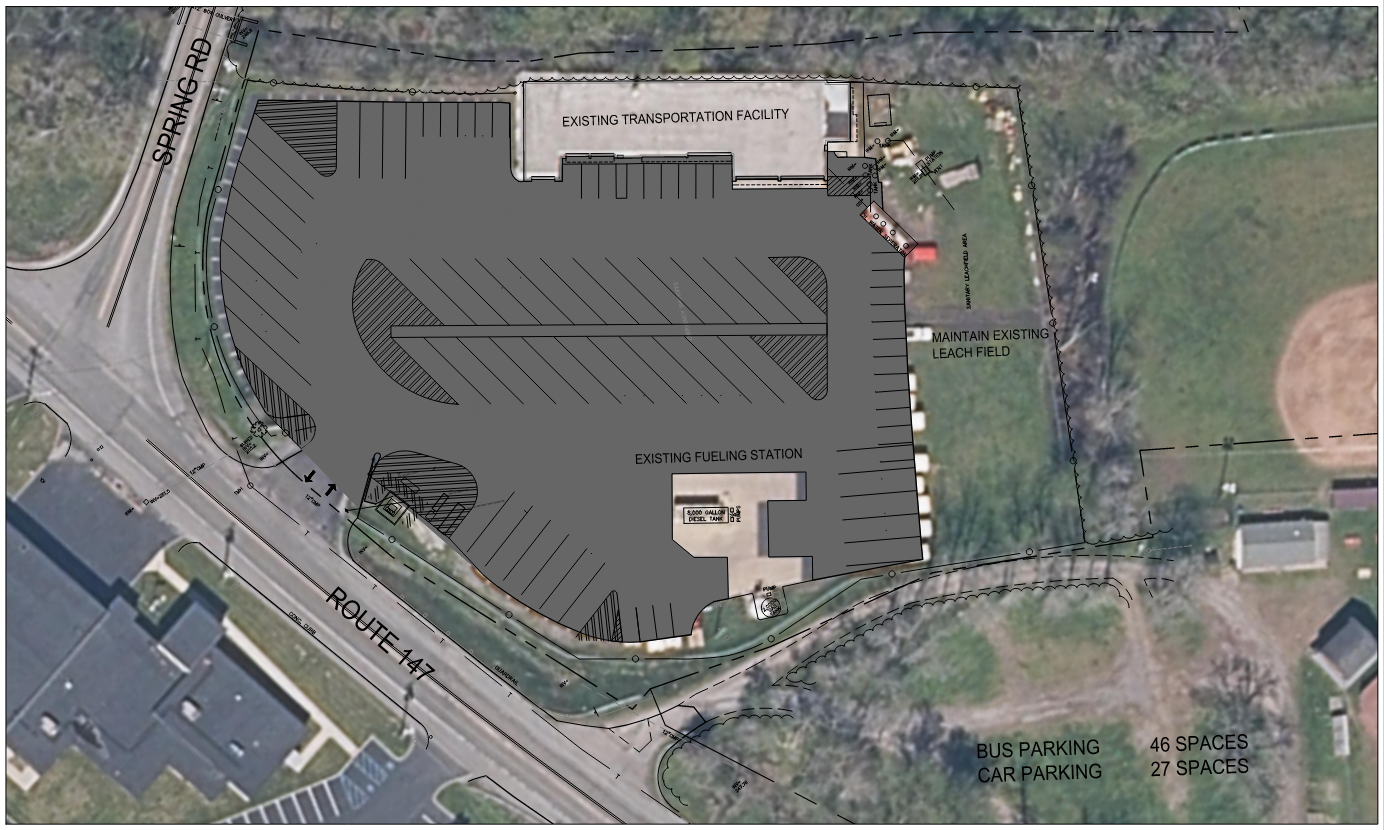 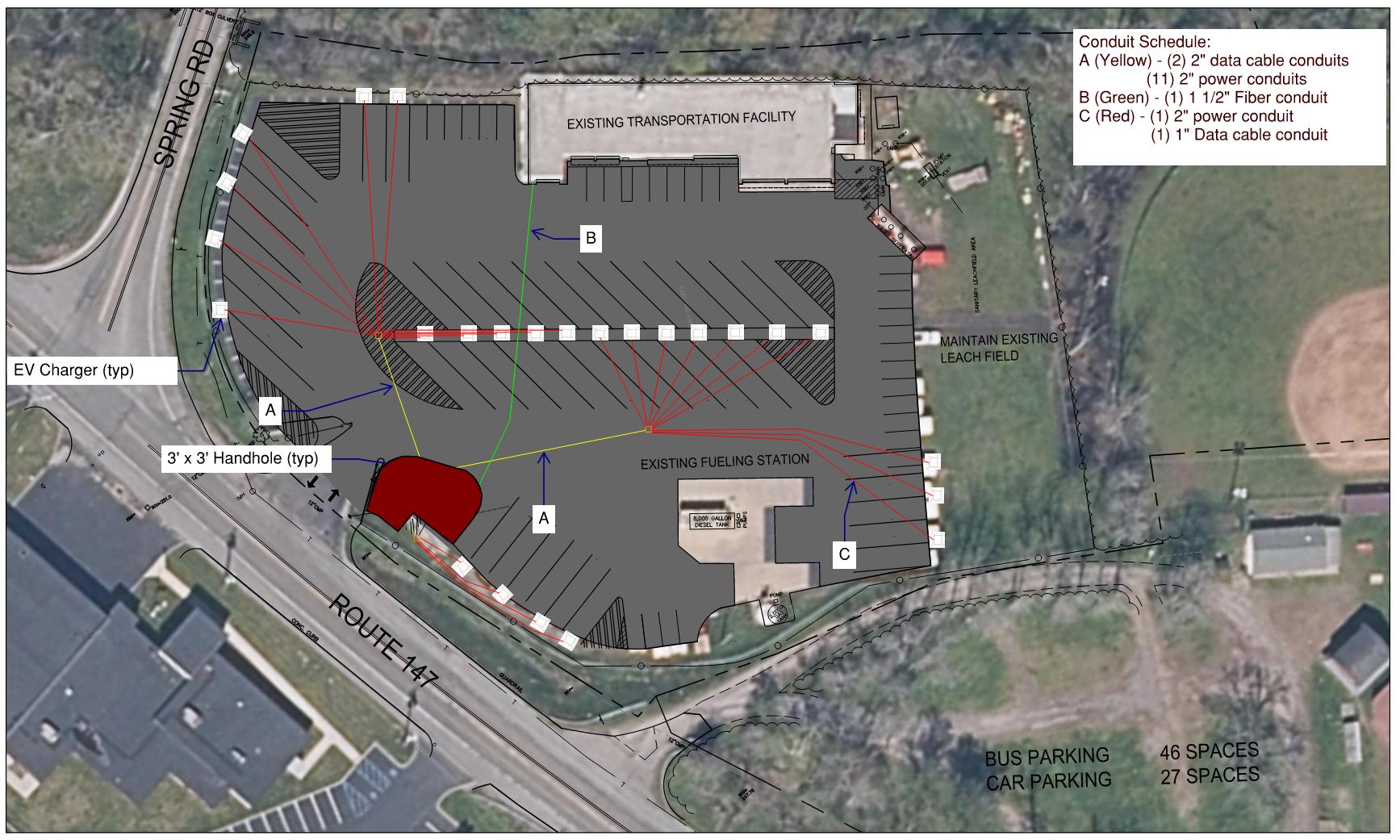 Proposed Scope of Work
Sequence of Operations (tentative)
Beukendaal Building abated and demolished
New transformer and pad, generator, ATS installed
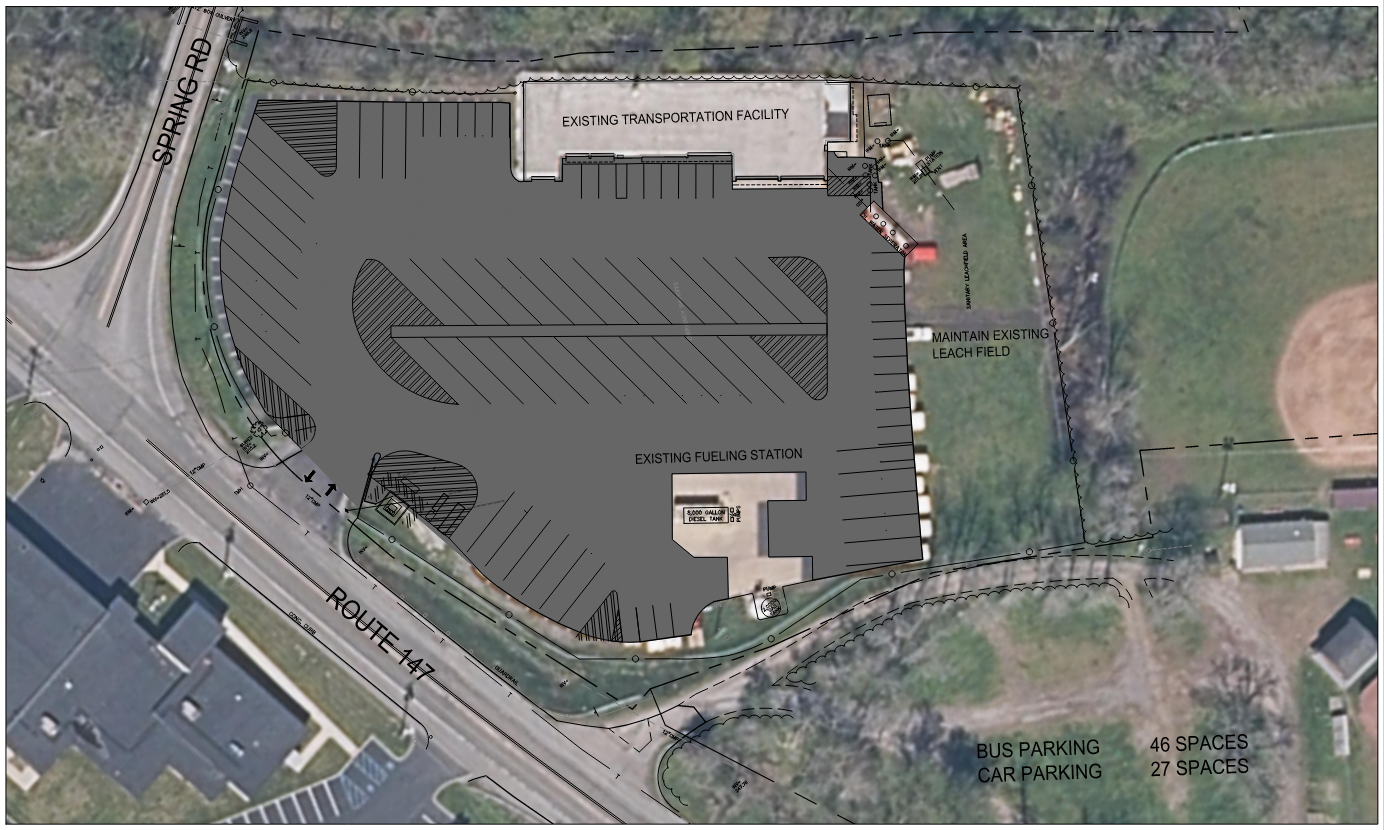 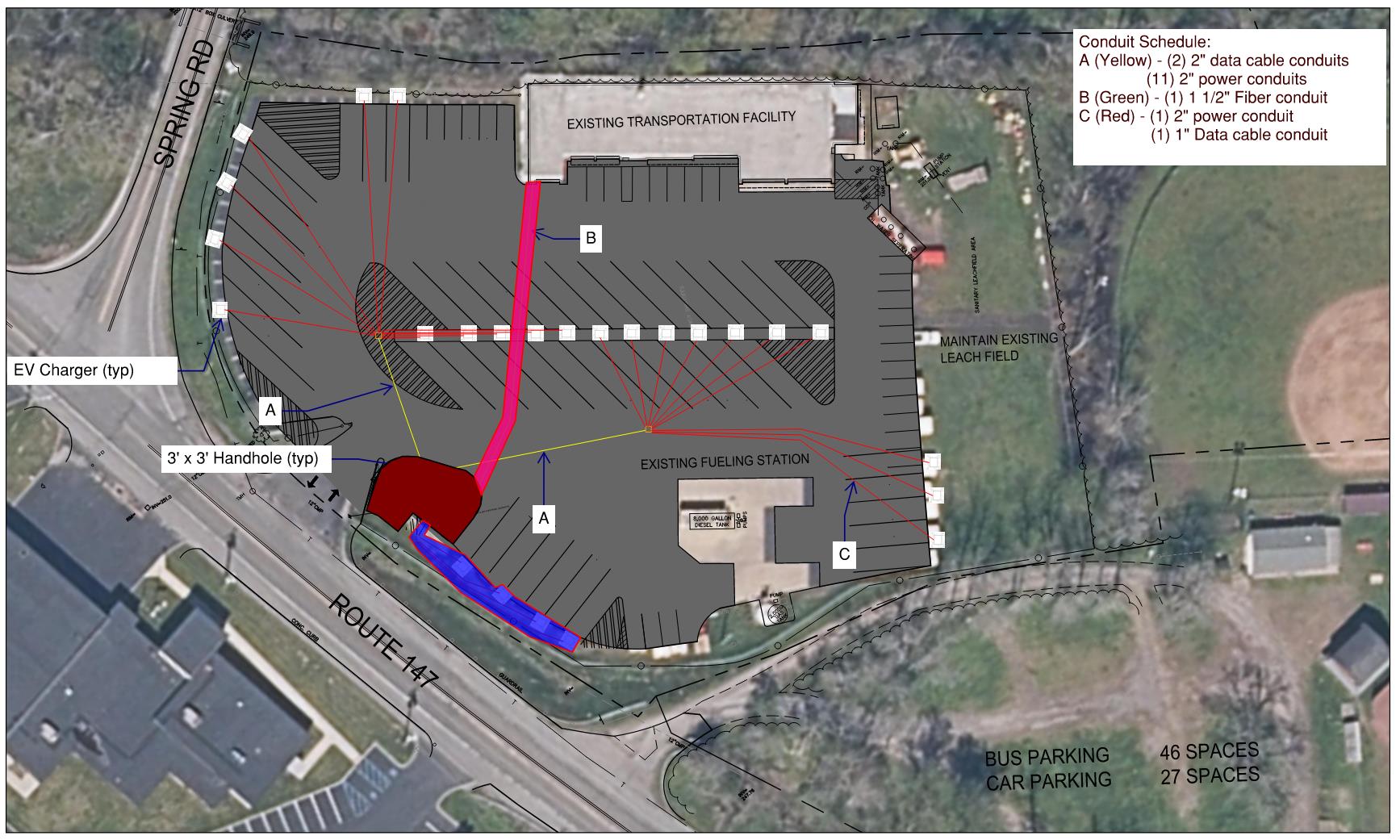 Proposed Scope of Work
Sequence of Operations (tentative)
Beukendaal Building abated and demolished
New transformer and pad, generator, ATS installed
National Grid replacement of primary feed and energize
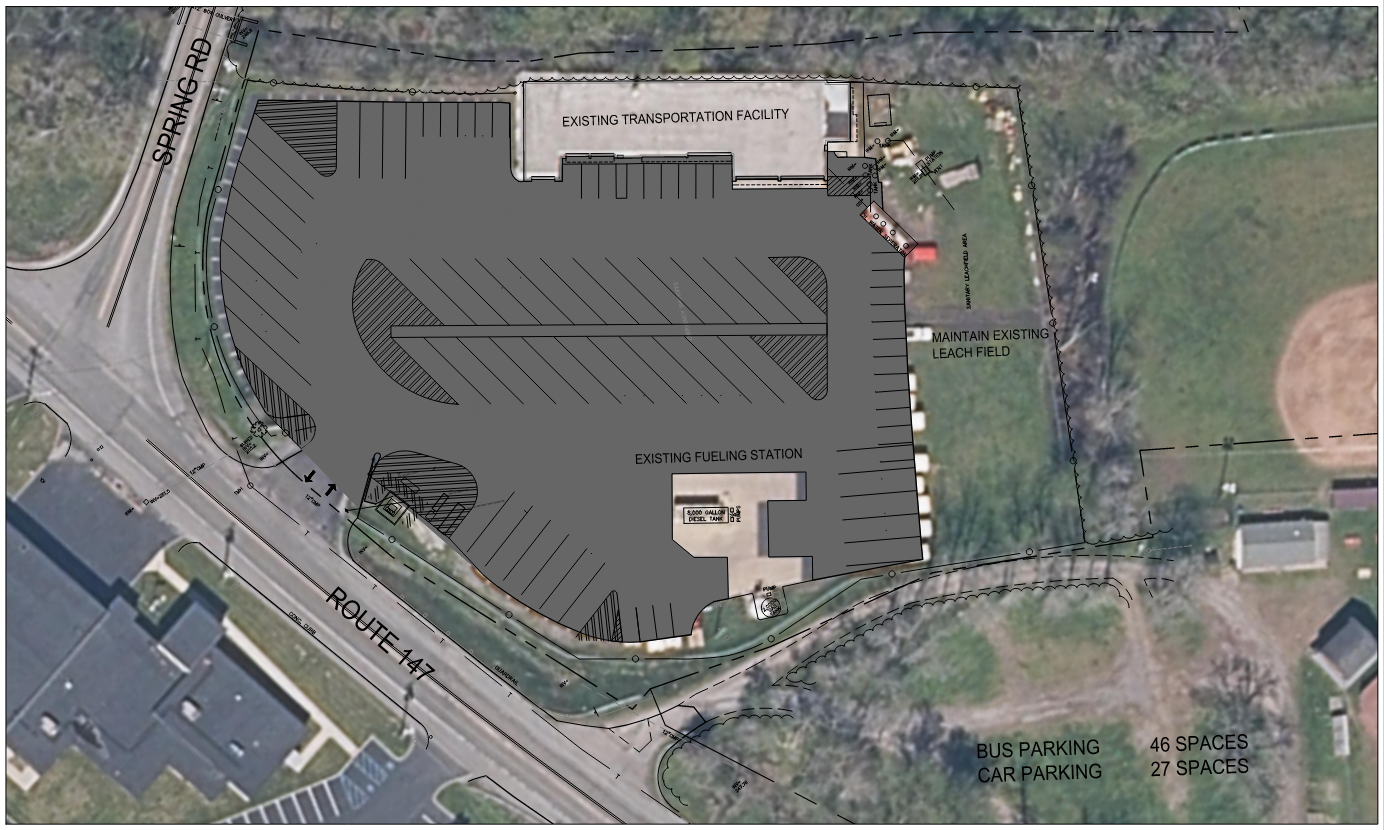 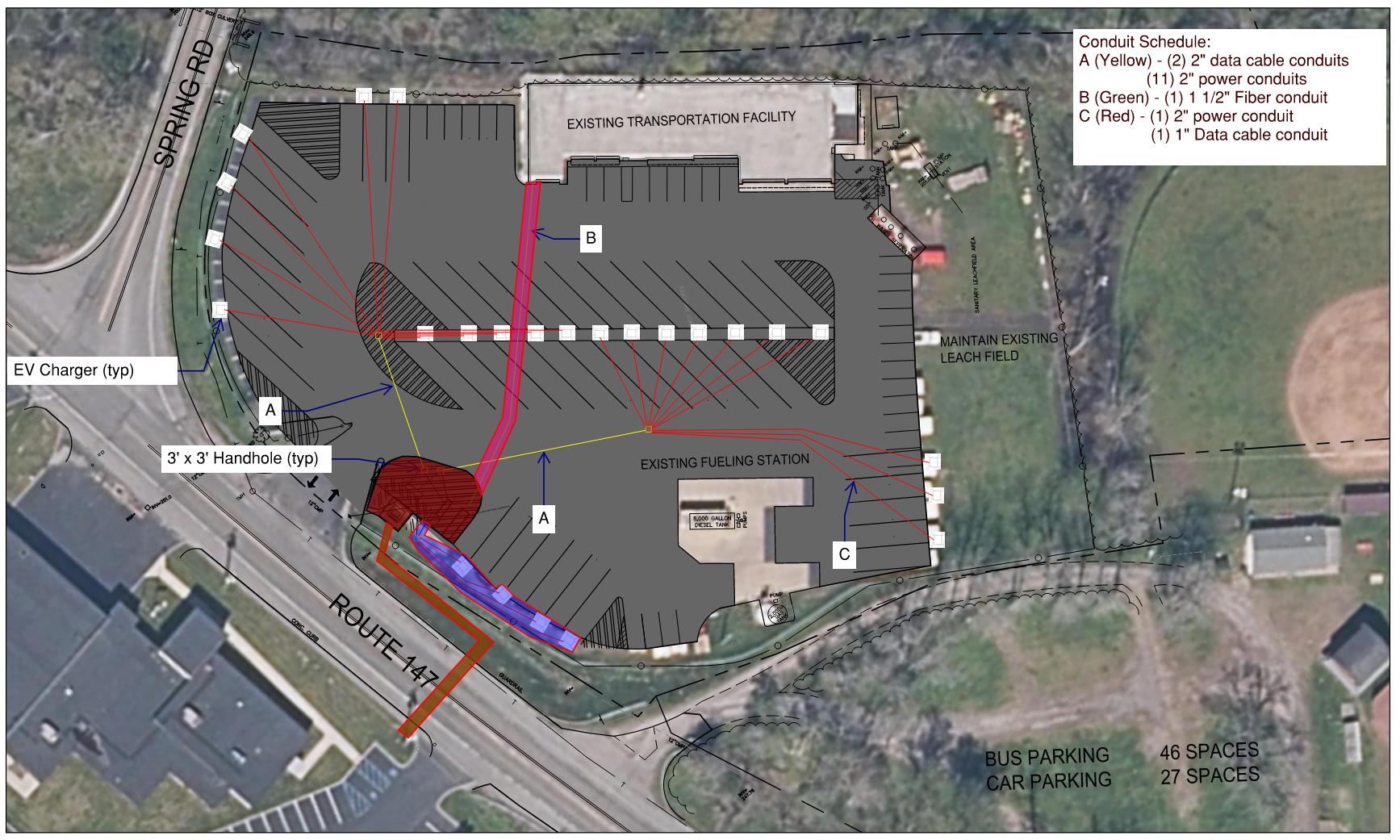 Proposed Scope of Work
Sequence of Operations (tentative)
Beukendaal Building abated and demolished
New transformer and pad, generator, ATS installed
National Grid replacement of primary feed and energize
Conduit installed throughout parking lot with HD handholes
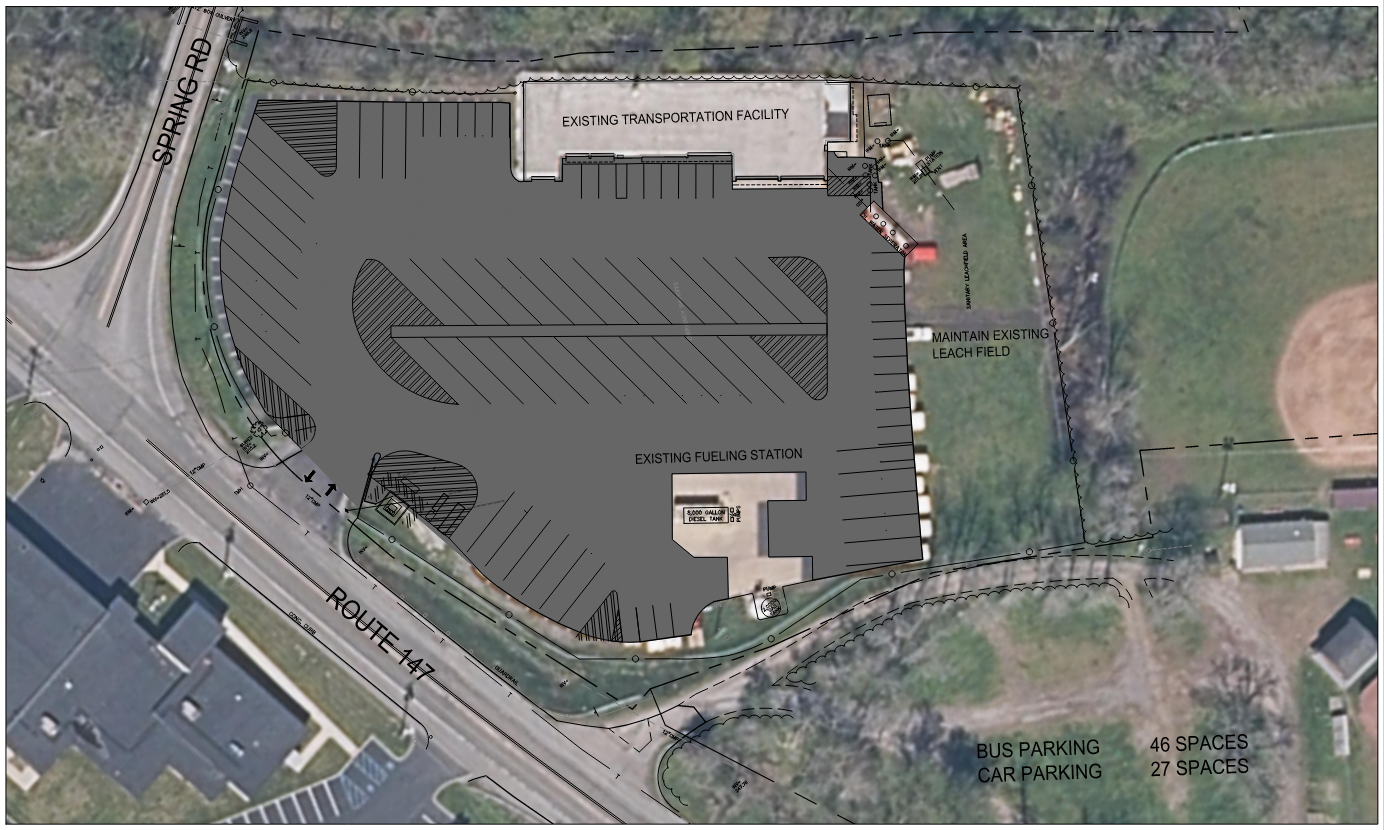 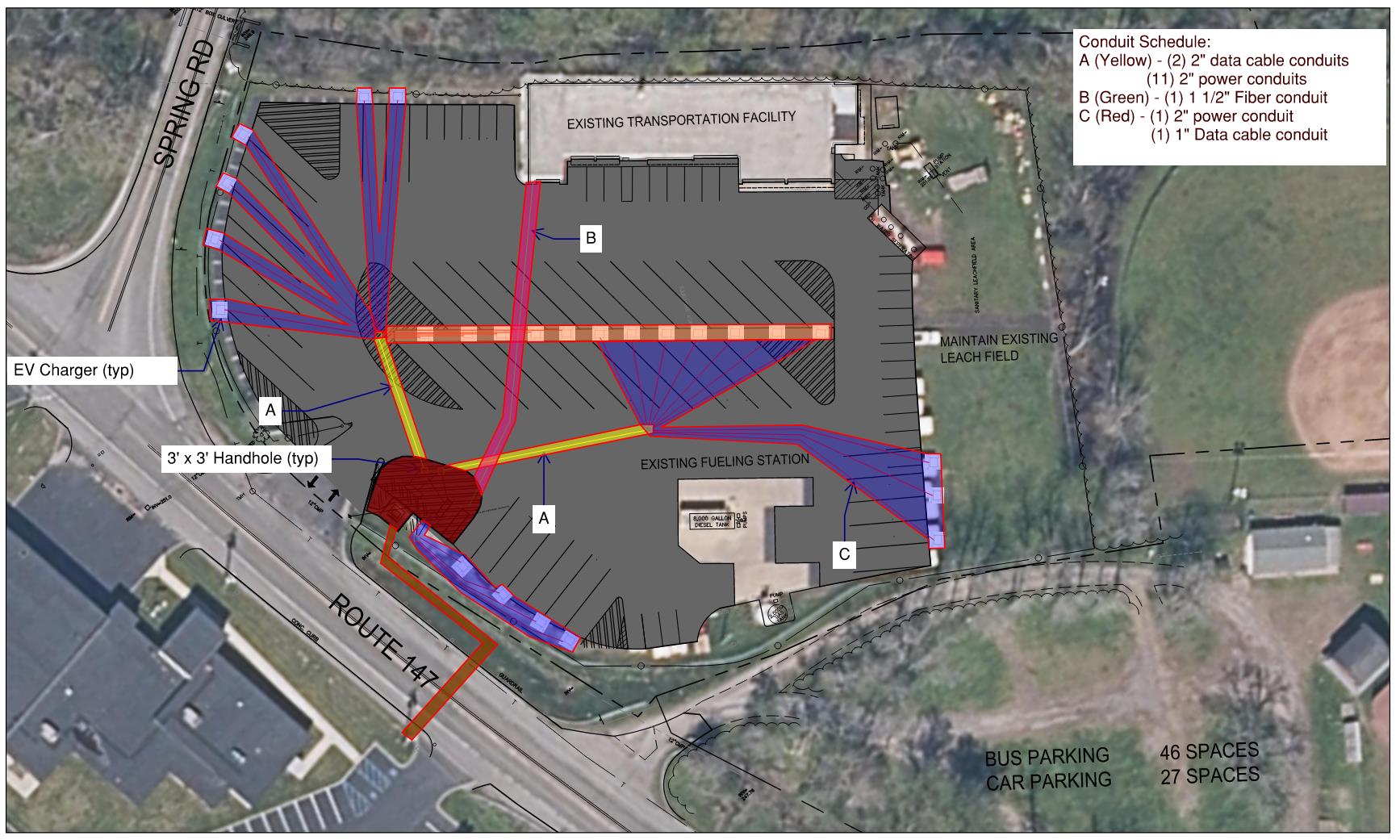 Proposed Scope of Work
Sequence of Operations (tentative)
Beukendaal Building abated and demolished
New transformer and pad, generator, ATS installed
National Grid replacement of primary feed and energize
Conduit installed throughout parking lot with HD handholes
Install Level 3 charger(s)
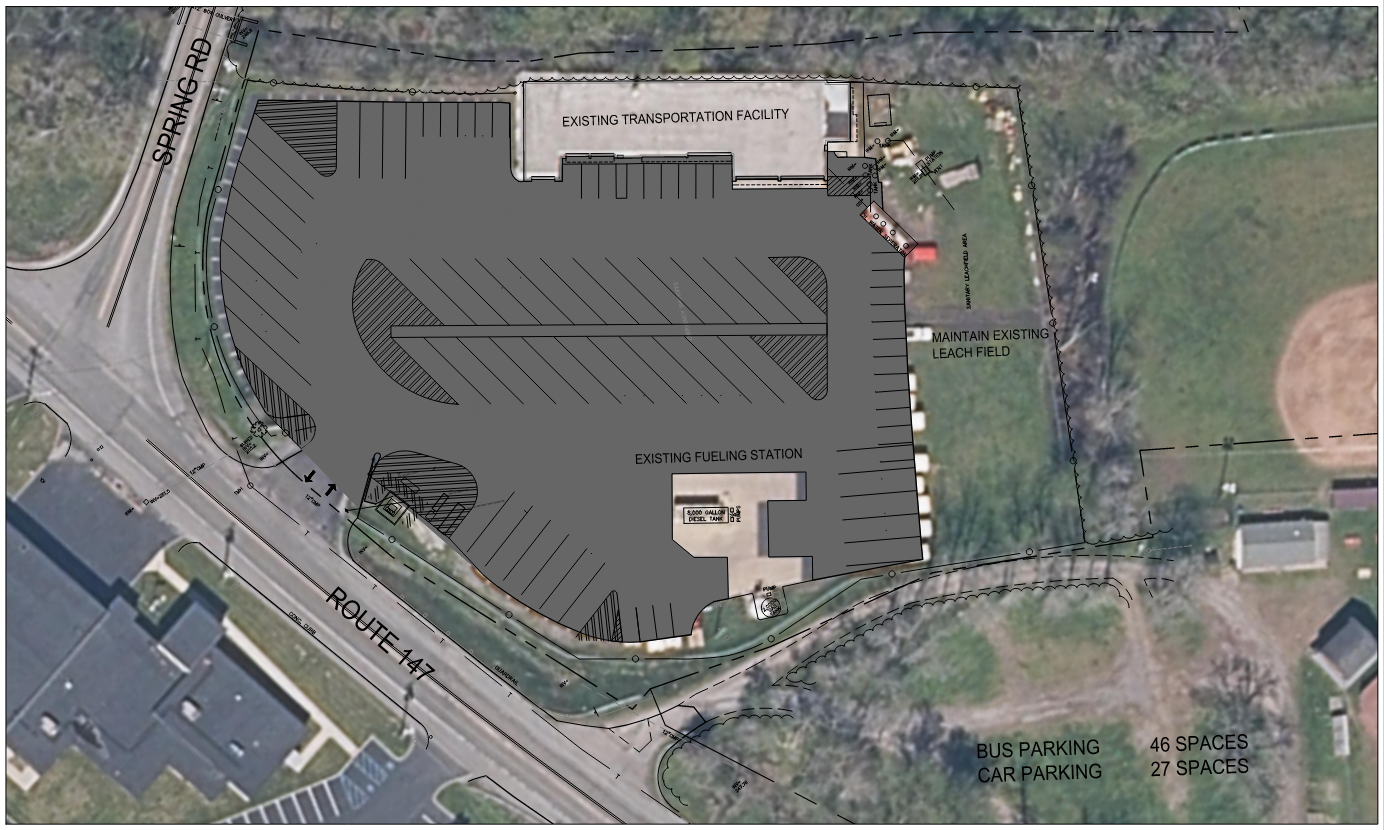 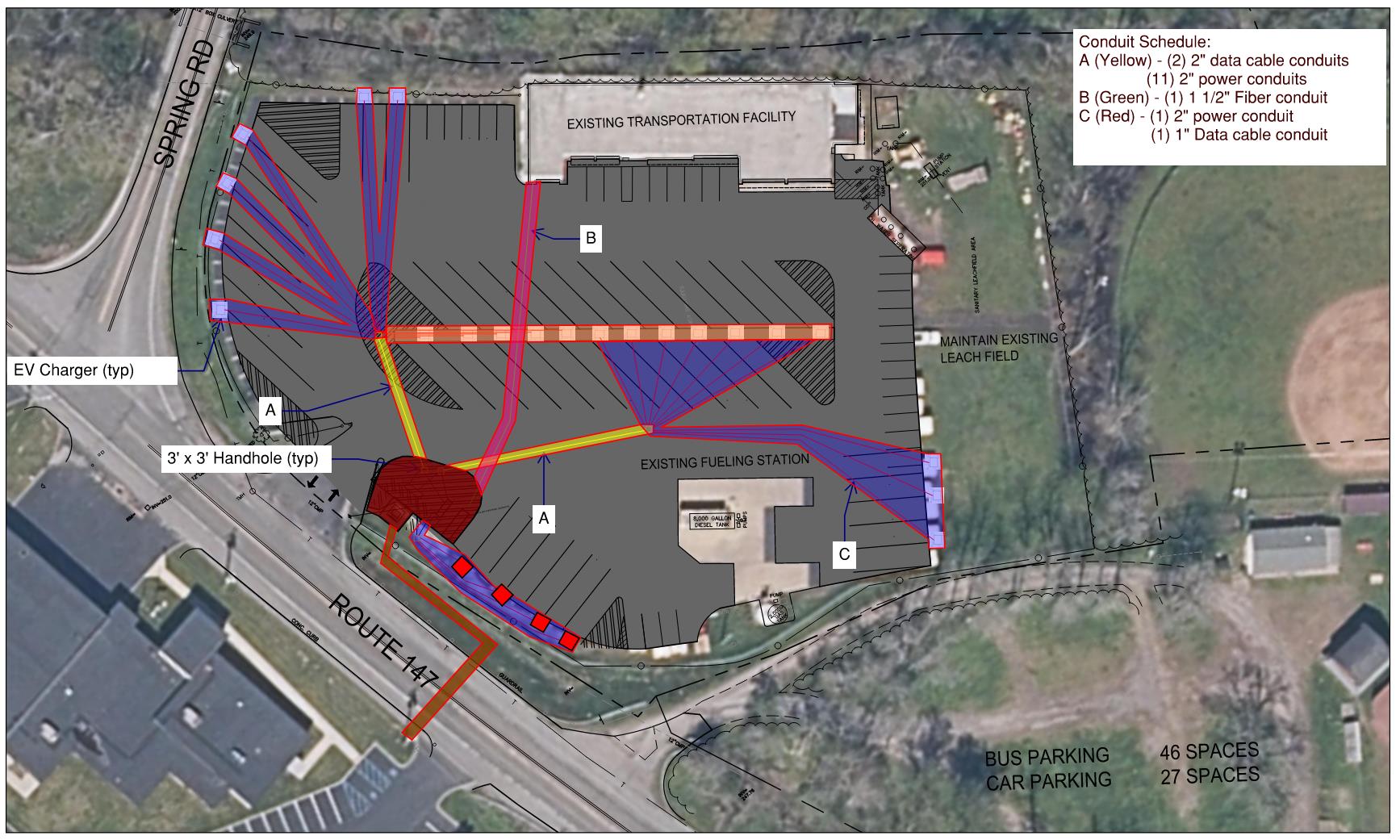 Proposed Scope of Work
Bus Garage Parking Lot
Full Replacement of asphalt 
Additional parking on adjacent property
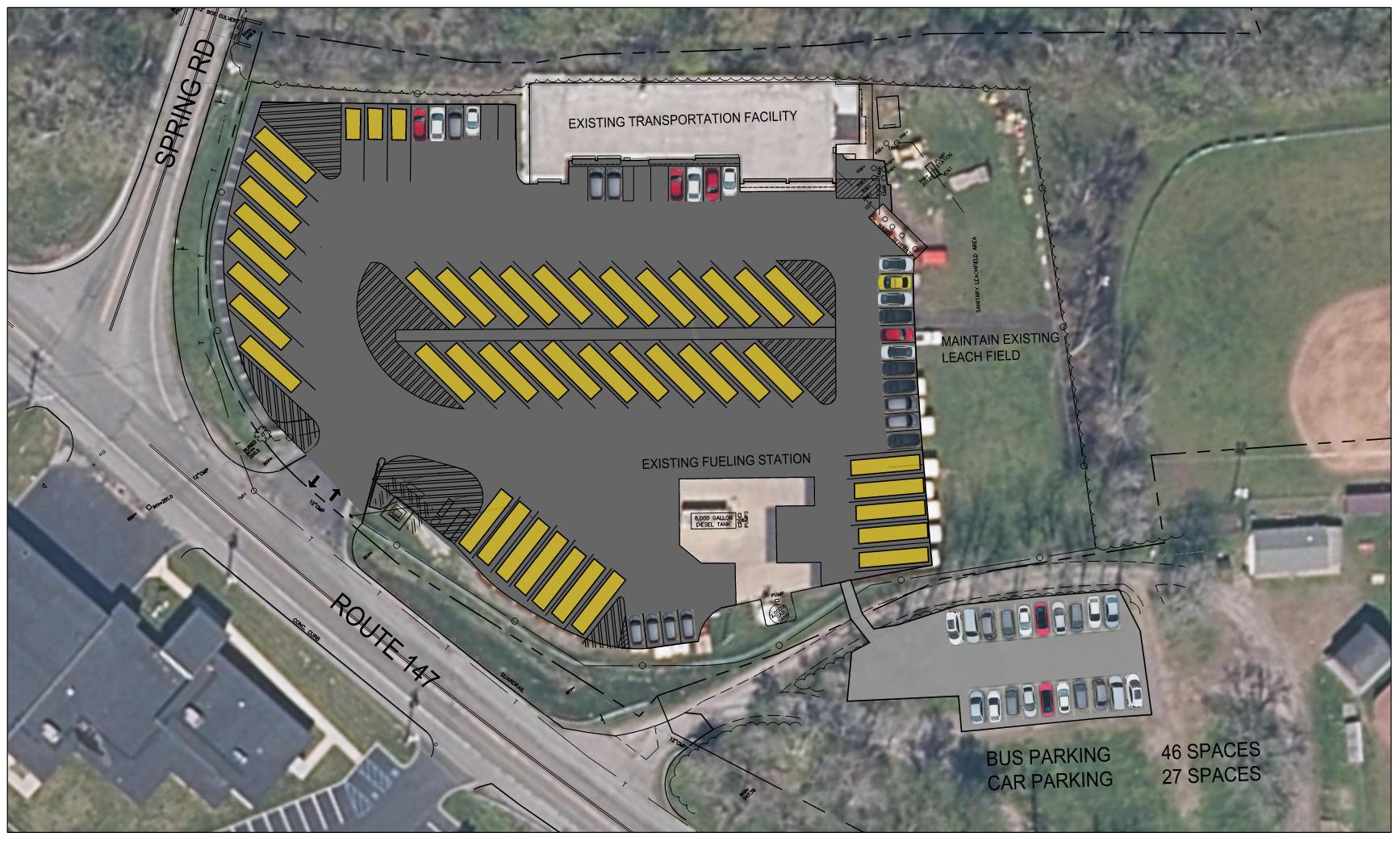 Proposed Budget
$2,600,000 Total Project Cost
$213,840 – Abatement and Removal of Beukendaal Building
$256,608 – Electrical Service Upgrade
$249,480 – Initial Charging Stations
$718,208 – Electrical Infrastructure
$356,400 – Generator
$520,344 – Parking Lot Reconstruction / Resurfacing
$42,768 – Additional Overflow Parking
$242,352 – Stormwater Management / Fencing






All costs include construction contingencies and incidentals
Financial Overview
Building Aid ratio – 76.8%
 Based on current project about $1,031,840 will qualify for building aid
Building aid is paid out for 15 years
Financing to match (similar to past capital project)

Transportation Aid ratio – 72.7%
Based on current project $1,354,320 will qualify for transportation aid
Transportation aid is paid out over 12 years
Elements of the project that are EV dedicated will receive Transportation aid

Beukendaal building will not receive aid - $213,840
Facilities that are not student occupied spaces are not aidable, the one exception to this is transportation facilities
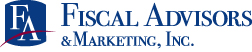 Financial Overview
Other Key Financial Factors

National Grid will rebate 90% of the cost of the upgrade to the electrical service including the transformer
Total cost estimated at $148,500
National Grid rebate of $133,650
The District would not have to long term finance the $133,650
NYSERDA Funding for 5 chargers - $55,000 each
$275,000 that District will not have to finance long term, pending approval of the electrification plan
District will contribute funds to offset borrowing
$550,000 of District funds would result in the project not having an increase on taxes
Amount is sized so that the debt service each year is equal to or less than the aid
Aid is based on the project and not the debt service
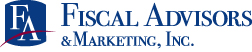 Financial Overview
Estimated Debt and Aid Schedule
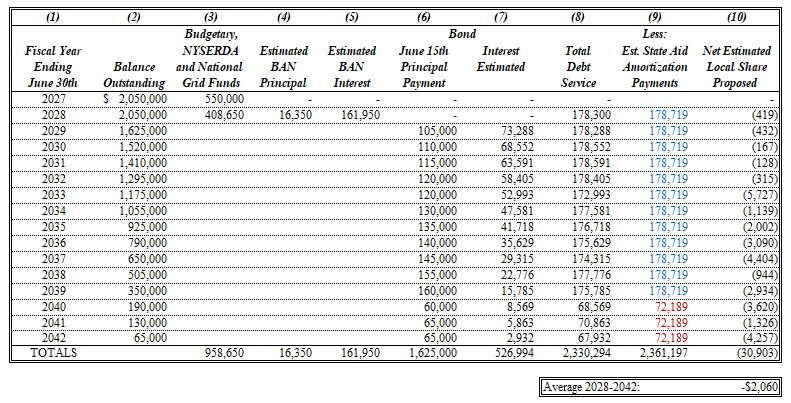 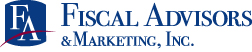 Financial Overview
Summary of Important Factors
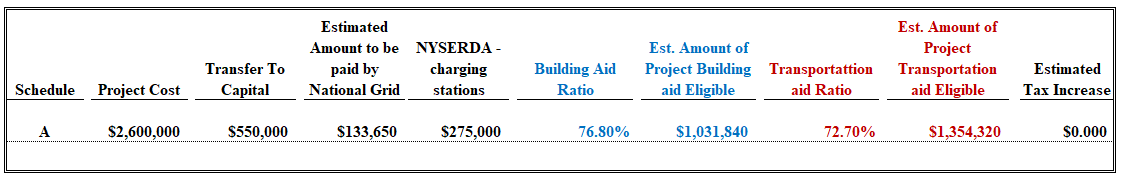 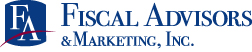 Proposed Timeline
Monday Nov 4	SEQRA Introduction & Financial Update
Monday Nov 11	SHPO Application Submitted to OPRHP
Monday Jan 13	Final Scope Confirmation Update. Declare Intent to be Lead Agency
Tuesday Jan 14	Letter to Interested Agencies (Unlisted, Coordinated Review)
Jan 14 - Feb 17	SEQRA Evaluation Period (30 days)
Monday Feb 24	Determination of SEQRA Lead Agency, 
		Determination of SEQRA Significance & Board Resolution for SEQRA 		Negative Declaration. 
Monday Mar 24	Board Resolution for Voter Referendum Resolution Language
Mar 24 – May 12	Public Notice and Comments Period 
Friday April 11 	Project Graphics to District
Friday April 18	Mailers Out 
Monday May 5	Capital Project Public Presentation
Tuesday May 20	Budget and Proposition Vote Date
Proposed Project Schedule
Project Design 
	Mar – Jun 2025 (4 months pending voter approval)
NYSED Review (Third Party Review)
	Jul - Aug 2025
Bidding
	Sep 2025
Construction
	Oct – Dec 2025 	Abatement / Removal of Building
   Winter Break		Installation of all conduits & handholes
   Spring Break		Installation of transformer & switchgear
   Jul – Aug 2026 		Parking Lot Reconstruction
   Mid Aug 2026 		Installation of (5) chargers
(2) dual level II charger & (1) level III charger
   Late Aug 2026 		First EV bus arrives
Bus Replacement Schedule
EV Bus Purchasing
	2026	First (4) EV buses arrive
   2027	Purchase of (5) EV buses
   2028	Purchase of (5) EV buses
   2029	Purchase of (5) EV buses
   2030	Purchase of (5) EV buses
   2031	Purchase of (5) EV buses
   2032	Purchase of (4) EV buses
   2033	Purchase of (4) EV buses
   2034	Purchase of (5) EV buses
	2035	Purchase of (3) EV buses

Chargers will be a combination of dual level 2 chargers and select fast charge level 3, where appropriate
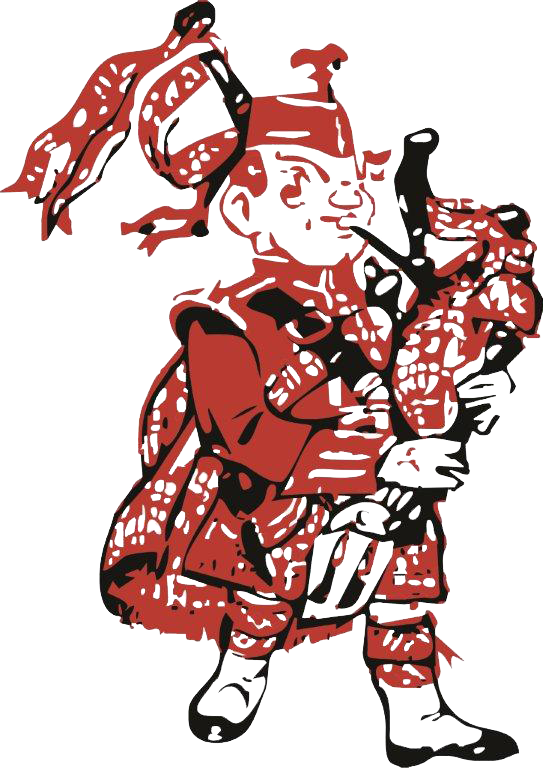 Questions?
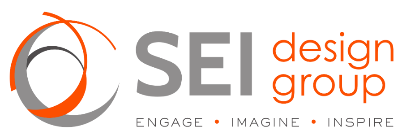 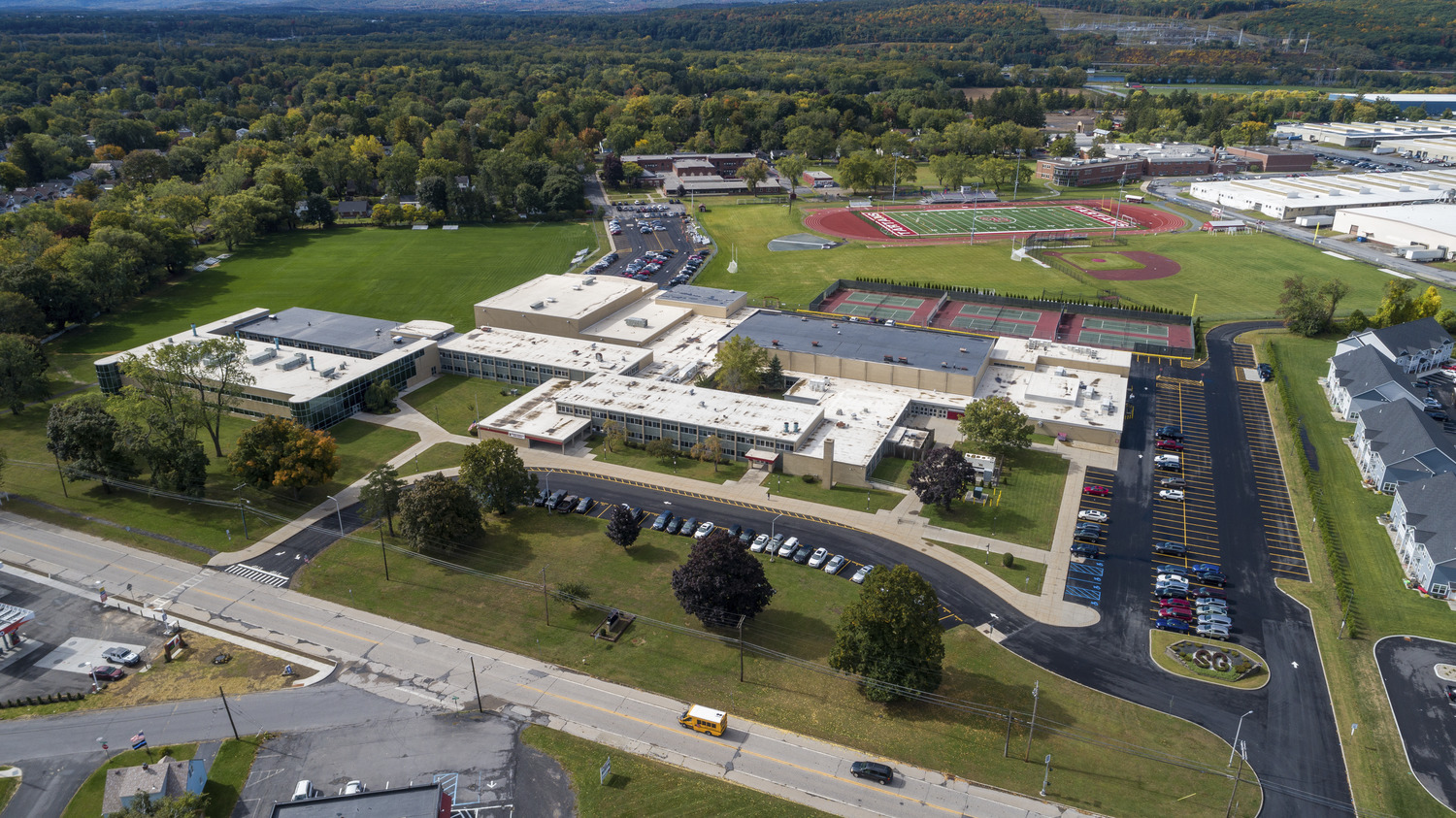 Thank You
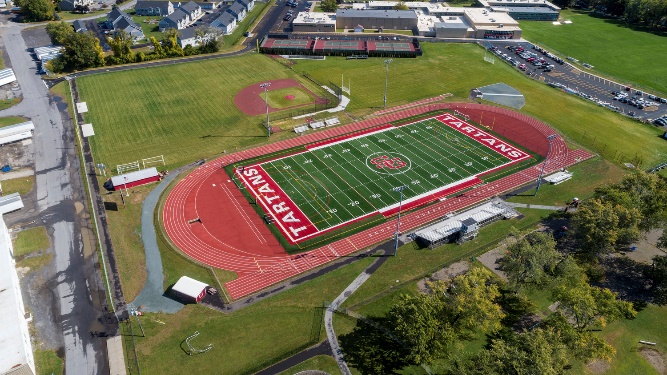 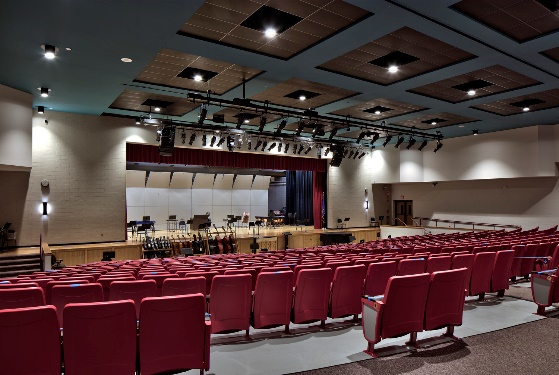 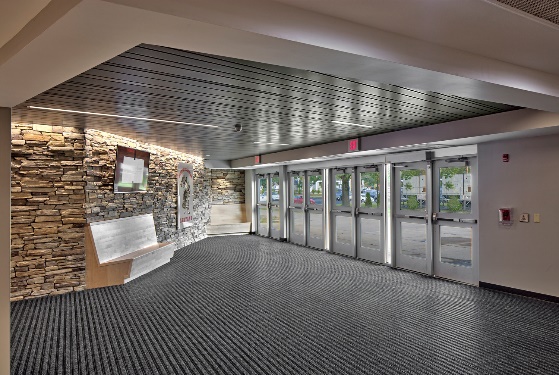 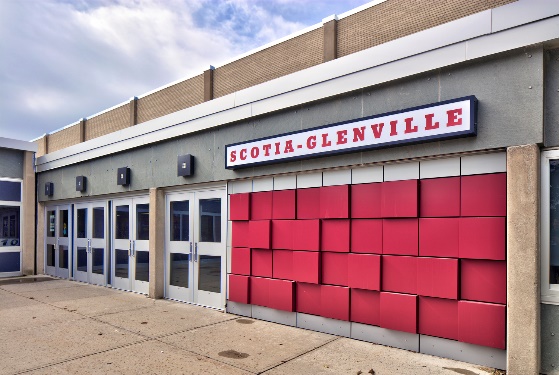